Post-Napoleonic Europe 1815-1850:Reaction, Revolution & Romanticism
Chapter 21: Western Civilization, 9th Ed. by J. Spielvogel +
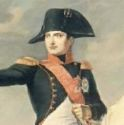 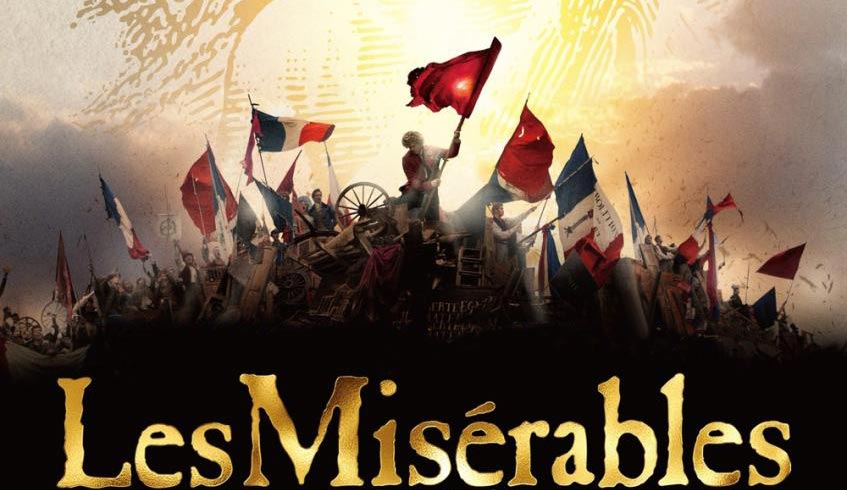 Post – NB European Borders… 1815
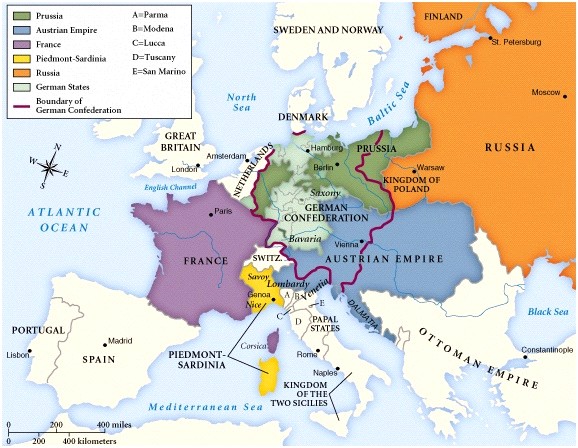 Given these borders, what do you anticipate will occur next?
What did the Congress of Vienna desire for Europe?
Restore ORDER & Security
French Revolution was bloody, messy, OOC
Restore BALANCE OF POWER
PEACE via 
Cooperation, Consultation & Consent
Restore LEGITIMATE rulers 
Return of Monarchy & Aristocracy… traditional society
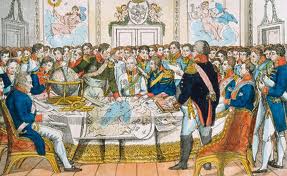 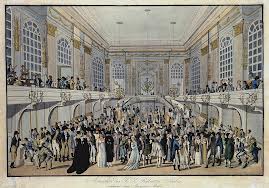 WHY?
What did the Congress of Vienna help create?
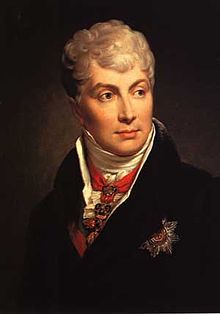 Quadruple Alliance = GB + A + Pr + R… why?
Re-drew borders… why?
Concert of Europe… series of “congress meetings” 
Promote common interests of Quadruple Alliance
Treaty of Aix-la-Chapelle (1818) = France restored
Protocol of Troppau (1820)  = Principle of Intervention
Troops into Spain, Italian peninsula
Kept communication open, maintained STATUS QUO
What were the components of Conservatism?
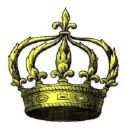 Legitimate monarchs, NO Democracy or Constitutions
Landed Aristocracies [Old Regime]
Protection for property & privilege
Established State Supported Churches
Anti-Enlightenment or “new” religion
Leading Conservatives
K. von Metternich / Edmund Burke / Fr. Hegel
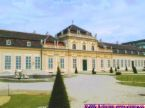 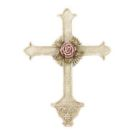 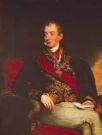 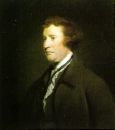 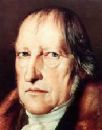 Plus… Authoritarian Conservatism
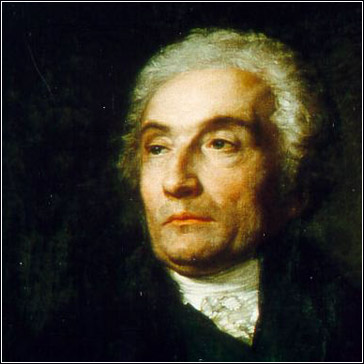 Joseph de Maistre (F)
Hereditary Absolute Monarchy brings ORDER
Divine Right & Obedience
Counter-revolution as needed to preserve tradition
Violence for the “right” reason is OK
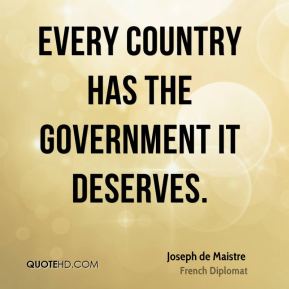 However, other ideas also emerged in the 1800s…
Nationalism
The desire to have your own nation and not be ruled by others
Subjugated peoples wanted their own nations, no more empires
Freedom
Autonomy
Liberalism
The desire to reform the existing political, economic & social structures in order to create greater equity
Latin America’s Revolutionary Wave 1820s…
Haiti [during NB]
Slave revolt
South America
Creole revolts
Venezuela
New Granada
Rio de la Plata & Chile
New Spain(Mexico)
Creole/Native revolt
Brazil = non-violent
What “opened the door” for these revolts to take place?
Early 1800s Latin American Revolutions
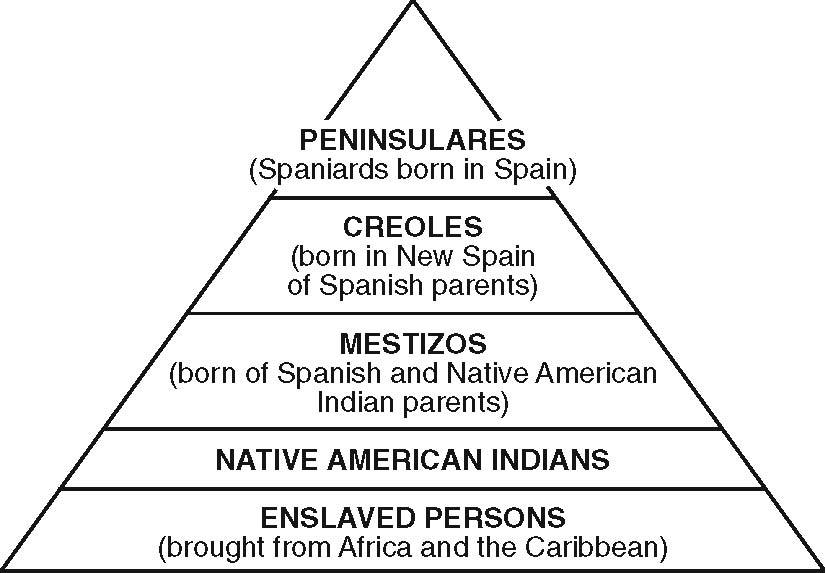 Creole led in South America
Enlightenment Educated + Limited Opportunity = 
Sought: Free Trade, Equality b4 Law, Free Press
Simon Bolivar (north) + Jose de San Martin (south)
Mexico + Central American independence in 1820s leads to… Monroe Doctrine
Monroe Doctrine = No European intervention or Counter-Revolution in West… US is “protector”
Result? US & GB dominate Latin America 1800s
The Revolutionary Wave, continues…
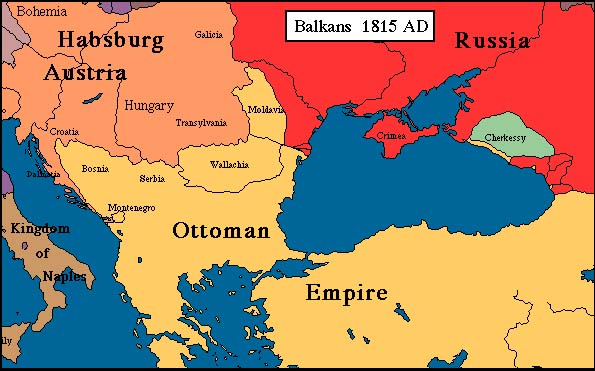 The Balkans
“Eastern Question” = Ottomans??
Conflict of Interest
R & A >> Land
F & GB >> Biz
Christianity v. Islam
Greece 1821
No initial direct intervention
1827 Treaty of London #1… naval support, demand independence
 Treaty of Adrianople 1829
R intervention >> allows GB / F / R decision making power
1830 Treaty of London #2 = Greek independence >> Otto I
Black Sea
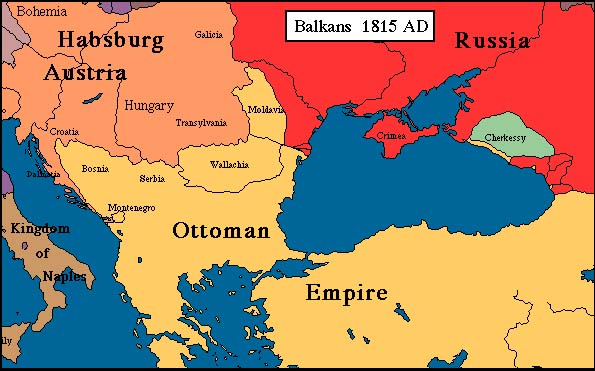 The Revolutionary Wave continues… Serbia
National Identity
Slavic & Orthodox
Guerilla War by Kara George
Partial Autonomy
Negotiated by Milos Obrenovitch
Independence granted 1830 by Ottomans
Territory, border & [ethnic / religious] minority issues =  tension
Links to Russia 
Slavic Culture, Religion, Trade & Alliance
1800s Conservatism in GB:Tories = “Old” AristocracyWhigs = “New” Aristocracy + Industrial based urban Middle Class…Issues: Suffrage? Tariffs? Censorship?
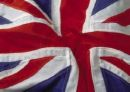 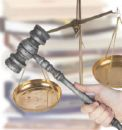 Revolt? Reforming Great Britain… step by step
Act of Union 1798
Protestant Irish reps to House of Commons
Catholic Emancipation Act 1828
RCs could be members of Parliament
Keeps peace in Ireland
Great Reform Bill 1832
To solve “rotten borough” problem
↑ electorate by re-drawing voting districts & reducing (↓) property qualifications
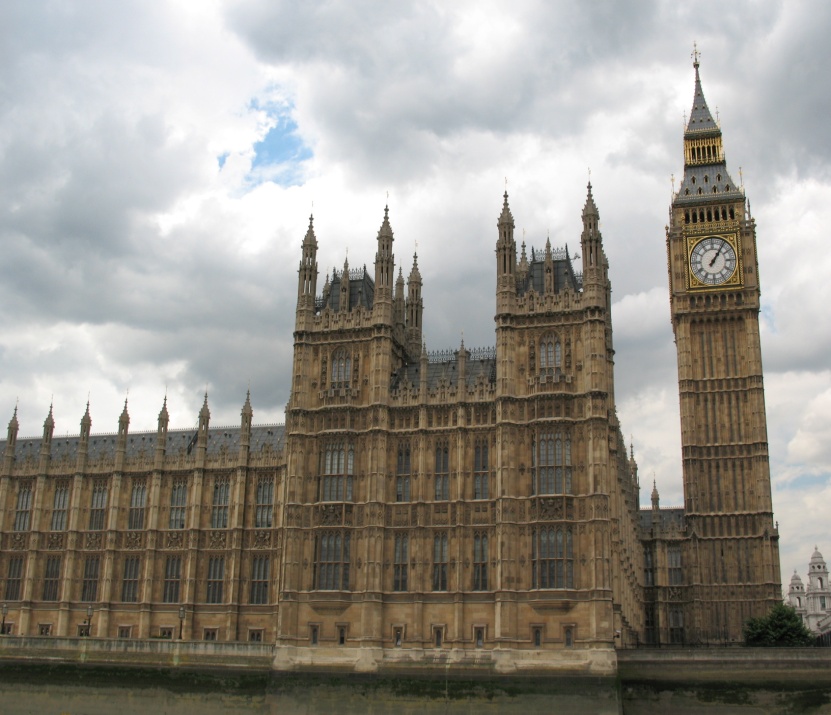 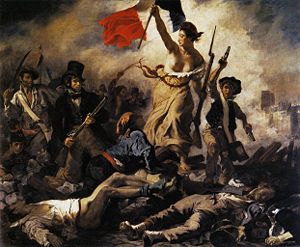 Revolution in France… again (1830)
Louis XVIII (Bourbon CM) dies 1824
Charles X: Ultra-royalist + Divine Right
$ to nobles + primogeniture + power grab!
Four Ordinances: ↓ rights, ↓ power, ↓ gov’t
Dissolved Chamber of Deputies  
July Revolt 1830: “Les Miserables”
Worker Revolt – Barricades in Parisian streets!
Charles X abdicates
Louis Philippe the “King of the French”
CM, Tricolor, ↑rights, shared power, but NO social Δ
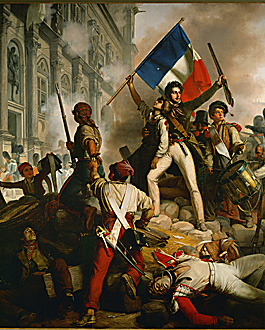 What actions did conservatives take to preserve the status quo?
Great Britain
Corn Laws = tariff
Combination Acts = no unions
Coercion Acts = no habeas corpus or “seditious” meetings
Peterloo Massacre 
Gov’ t crushes protests with force
Six Acts = ↑gov’t power 
	↓ rights for dissidents
France
Catholic based education
Dissolving legislature
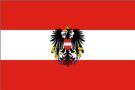 Austria
Dominates 
	German Confederation & Italy
Prussia
No promised reforms
Diets ruled by Junkers
German States
Limited self-government
Carlsbad Decrees end Burschenschaften
Final Act limits free speech in government
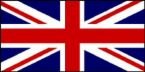 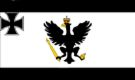 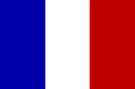 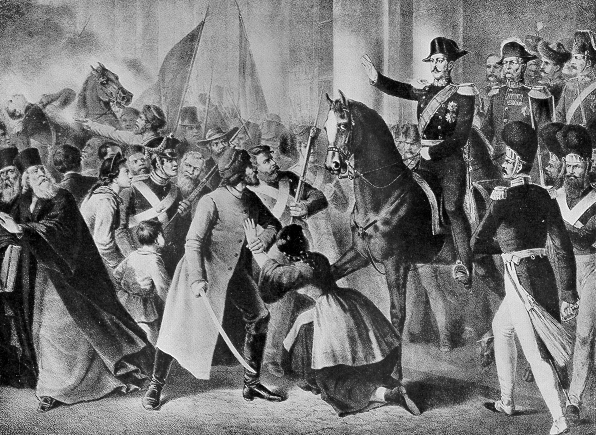 1820s Russia: Story of Failed Reforms
Alexander I: Reactionary, Rejects Change
Suppression leads to secret reform societies
So. Union = Military officers (democracy) &   N. Union = educated nobles (Con. Monarchy)
Political Crisis: No Heir = Constantine or Nicholas?
Constantine abdicates… privately = confusion
Decembrist Revolt 1825 = Failed Coup d’Etat by portion of military officers… leads to…
Nicholas I: Autocracy! Crackdown!
Censorship + Secret Police + Russification
“Orthodoxy, Autocracy and Nationalism”
Poland revolts crushed > Organic Statute 1832
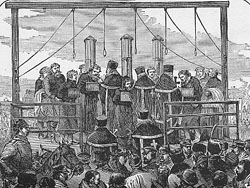 Ideologies of Change: Liberalism
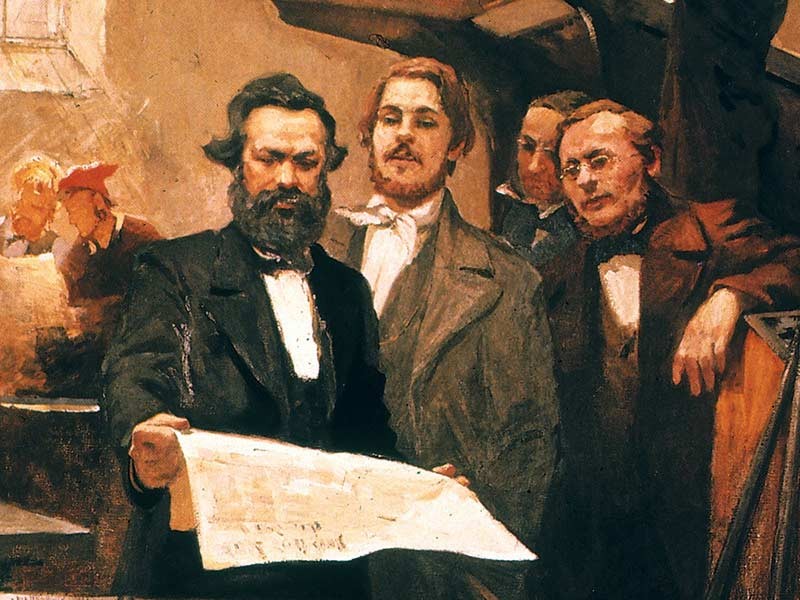 Who were 19th c. “Liberals?”
Educated
Economically stable
Professional or Commercial oriented
Academics
Excluded or limited by previous regime
Believed in talent, merit & achievement
What did 19th c. Political Liberal seek?
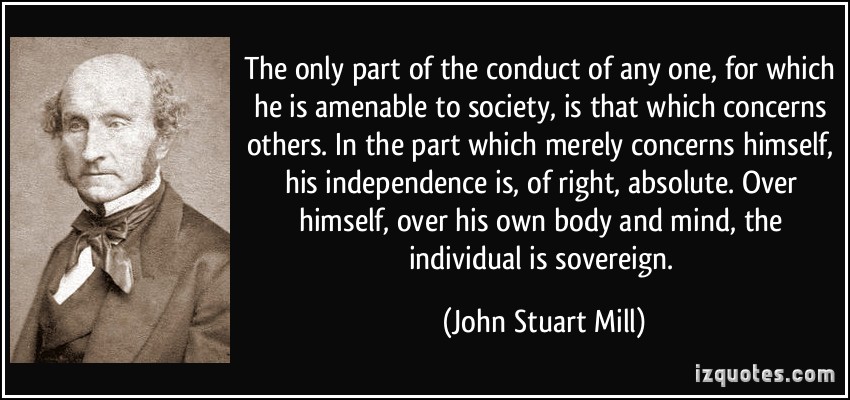 Freedom of the Individual
Legal Equality
Religious Toleration
Constitutional gov’t
Freedom of Expression
Consent of the governed
Equitable economic opportunity
Economic Liberalism aka Classical Economics
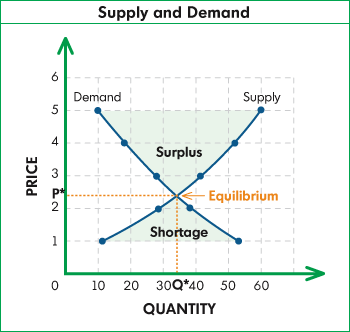 Adam Smith: The Wealth of Nations
Laissez-faire, Free markets, “Invisible Hand”
Individual Profit Motive, Supply / Demand
Thomas Malthus: Principles of Population
Population growth v. Food Supply debate
David Ricardo: Principles of Political Economy
“Iron Law of Wages” ↑ pop leads to ↓wages
Limited gov’t, economy is self-regulating
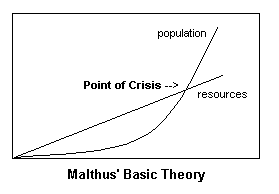 Ideologies of Change: Nationalism
Nationalism is…
The desire to have your own nation and not be ruled by others
Subjugated peoples wanted their own nations, no more empires
Freedom
Autonomy
What is a “nation”?
A composition of people who share common
Language
Culture
Customs
History
Roots to a location
Nationalists opposed the principles of the Congress of Vienna, they desired Popular Sovereignty & Self-determination
Ideologies of Change: Socialism
Focuses on SOCIAL EQUALITY
Cooperation, not competition is best
Reaction to conditions spurred by Industrial Revolution
Charles Fourier (F): Community = “Phalanstery” or “Phalanx”
Rotation of work for mutual benefit of all 
Robert Owen (GB): Environment = Provide best to get best
New Lanark , but in USA … why?
Louis Blanc (F): Gov’t funded, but workers operate + Worker Suffrage
Henri Saint-Simon (F): Management by experts, Gender =, Cooperation
Flora Tristan (F): Complete Social & Economic Gender Equality, Feminist
Ideologies of Change: Radicalism…
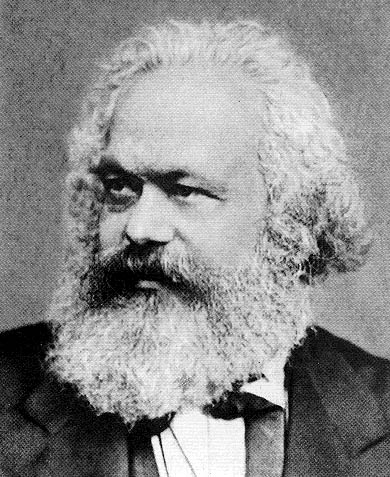 Anarchism… 
Auguste Blanqui
Rejection of capitalism & government
Revolution!
Pierre-Joseph Proudhon
Anti-banking >> Credit for all
Mutualism... Community over the Individual
Community co-ops
Marxism >> Communism
Karl Marx & Friedrich Engels (G)
Communist Manifesto
Class struggle… 
Proletariat vs. Bourgeoisie
Workers Should Control of Means of Production… 
Phases
Revolution of Proletariat >> 
Dictatorship of Proletariat >> 
Communist Society
No government, no social classes, no “establishment”
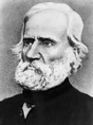 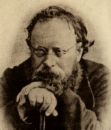 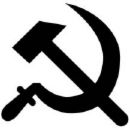 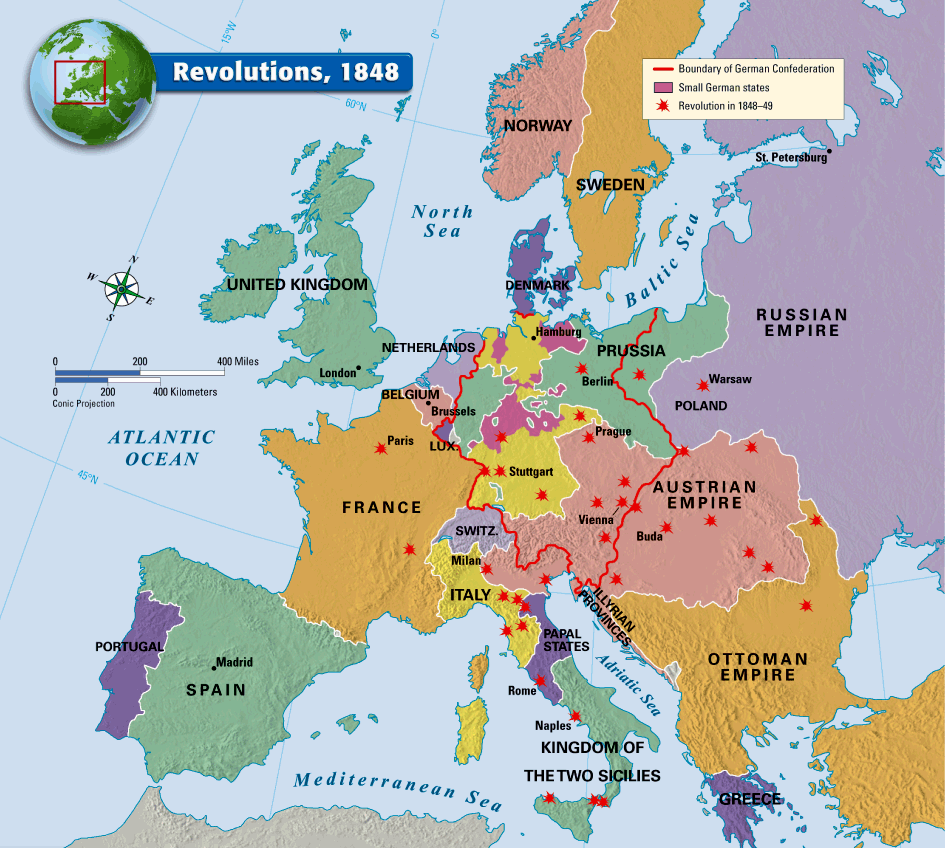 1848: A Revolutionary Year… Outcomes?
1848! Revolutions… again, but…
France: ↓Economy + ↑Unemployment + ↑Scandal + Bad Gov’t = REVOLT!
Barricades + Riots = Louis-Philippe Abdication >> Provisional Gov’t
Result? Socialist influence, but a Moderate v. Radical Split 
German States: pressure to change & unity… but fail in the end
Frankfurt Assembly: Grossdeutsch v Kleindeutsch debate
Result? Prussian king rejects offer to rule a “unified” Germany
Austria: Multi-ethnic revolts… Viennese, Hungarians & Czech all fail
Result? Russian intervention maintains Austrian Autocracy
Italian States: Risorgimento Movement led by G. Mazzini & Young Italy
Seeks unified Italy, 
Result? Fails after Austrian, Papal & French intervention
Why Failure? Liberal / Nationalist division, failure to include working class
The Ordered Society Emerges Mid-1800s:Why & How?
Revolutionary actions lead “Haves” to desire for protection from ↑crime!
Protection of Property & Security of People desired
Disciplined & Orderly society desired
Professional Police Force is born to “serve & protect”
French Sarjents , British Constables / Bobbies,– German Schutzmannschaft
Why does crime occur? Poverty? Character flaws? Secularism? Oppression?
Prison: Punishment or Rehabilitation? 
↑Crime > ↑Arrests > ↑Incarceration, Humiliation, Beatings, Chain Gangs
Capital Punishment or “Transportation” to Australia (GB) or Devils Island (F)
Reform? Solitary Confinement, Chapel, Work Groups… Effective?
Synthesis: How does this connect to today?
Romanticism: Culture in the mid-1800s
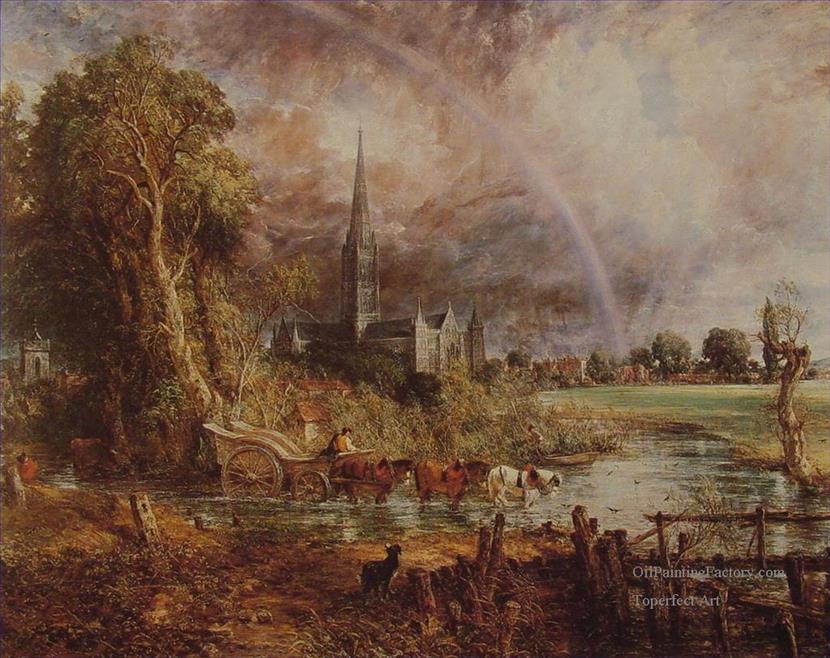 Reaction against Enlightenment thought
Reason is not enough, use all of human capacity
Emotion, intuition, imagination, & feeling are equally important
Individualism emphasized anew, uniqueness of each human
Sacrificial Heroism emphasized
Salisbury Cathedral by John Constable (GB)
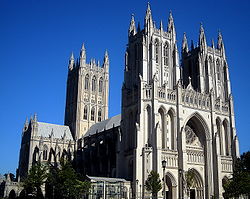 Romanticism in Architecture
Neo-Gothic Revival
Pseudo-Castles
Medieval style
Pointed Arches
Towers
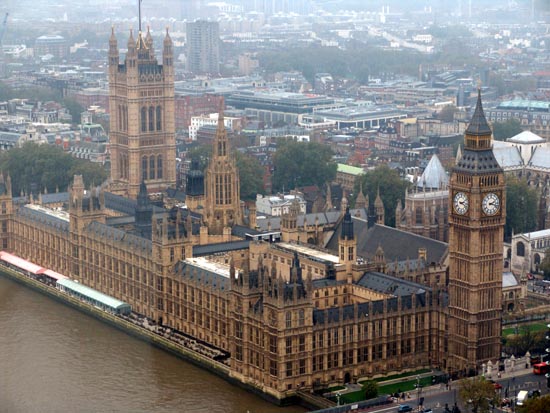 Romanticism in Literature & Poetry
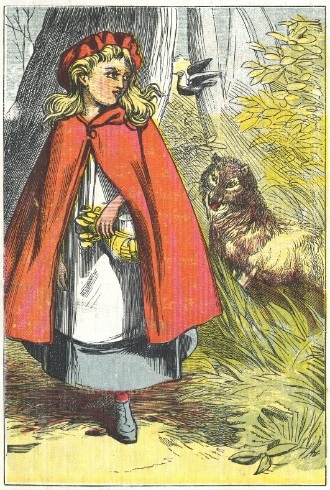 History Based:
Thomas Carlyle: Heroism
Grimm Brothers & Hans Christian Andersen: Fairy / Folk Tales
Sir Walter Scott: Ivanhoe
Gothic Novel [Imagination]
Edgar Allen Poe: Gripping Short Story
Mary Shelley: Frankenstein [where science goes wrong?]
Poetry of Love, Beauty, Nature, Pantheism [the Ode]
Wordsworth: Depth of emotion
Lord Byron & Percy Shelley: Dramatic, intense
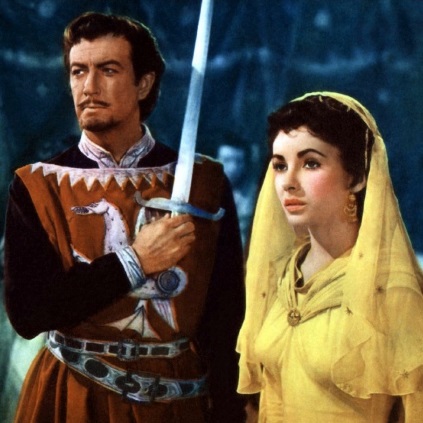 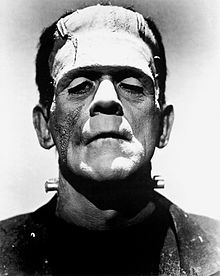 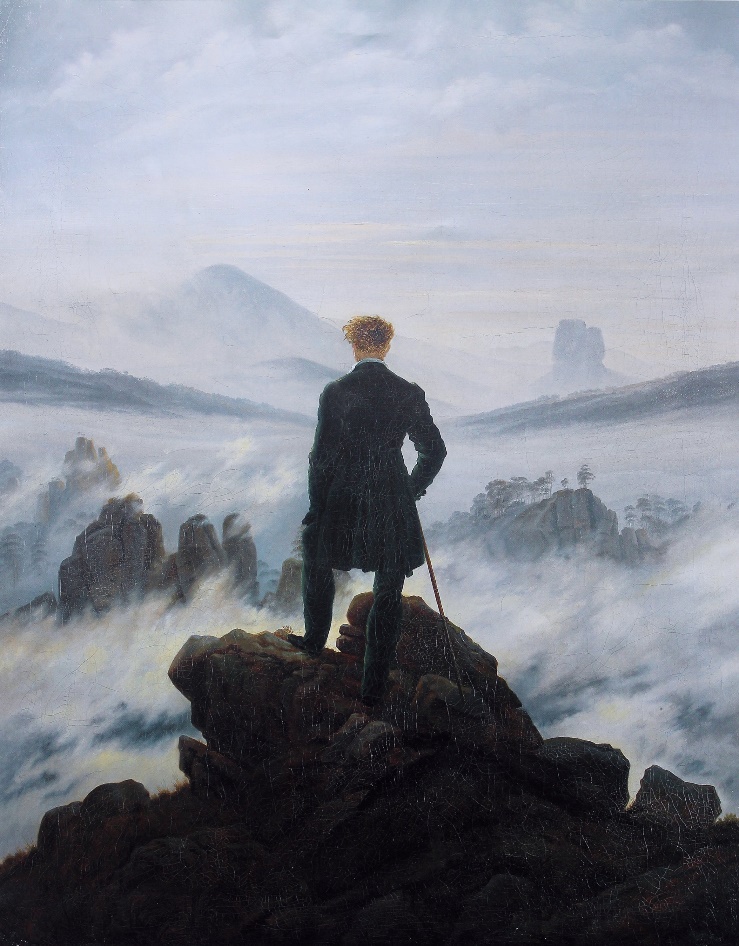 Romanticism in Art
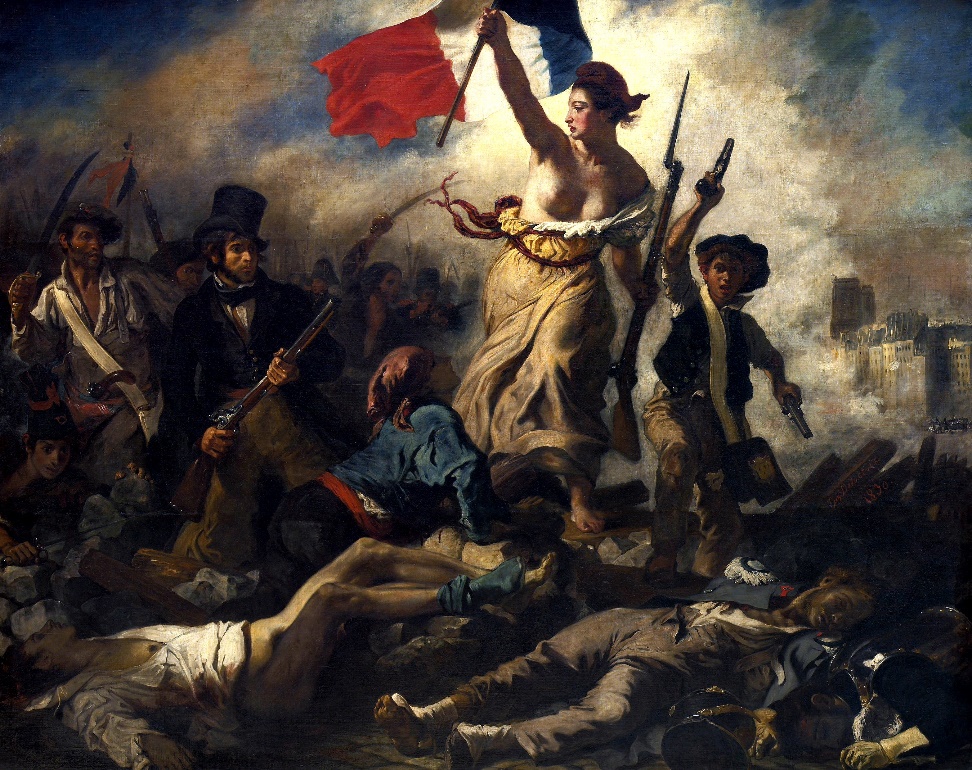 Rejection of Classicism & its Rules
Expression of the Artist Inner Self
David Caspar Friedrich (G): Landscape
JMW Turner (GB):      Mood via Light & Color
Eugene Delacroix (F): Intense Light & Color
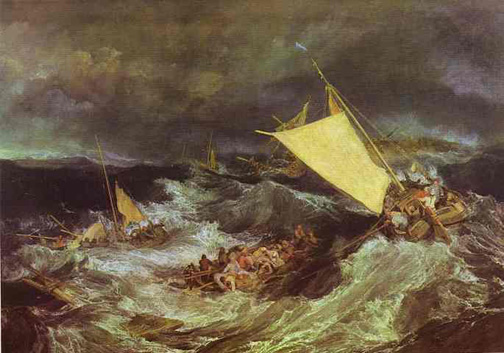 Romanticism in Music: Emotion & Mood
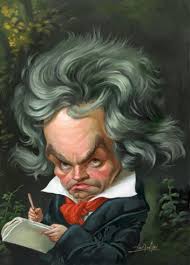 Beethoven: Symphony
3rd = Eroica 
The famous 9th
Berloiz: Program Music [sound tied to action]
 Symphonie Fantastique
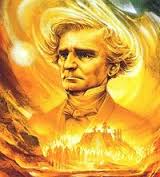 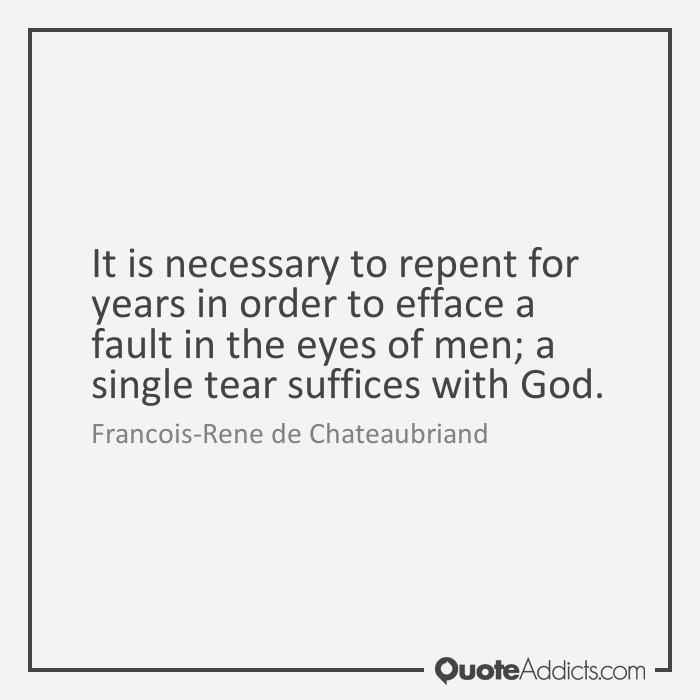 Romanticism in Christian Faith
Revival & Awakening: Tying Emotion to Faith – Your Whole Self!
Roman Catholic: Chateaubriand’s Genius of Christianity
Catholicism = Harmony of ALL things
Protestant Methodism: John Wesley (GB & USA) & Pietism (G) = Emotion w/ God
Heaven or Hell? God’s Mercy on the Undeserved Sinner is Great!
Crying, Joy, Raised Hands in Thanks & Worship, Your Whole Self!
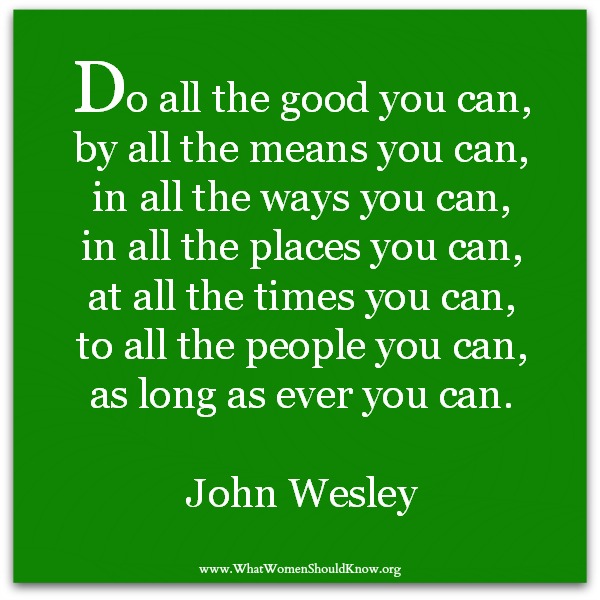 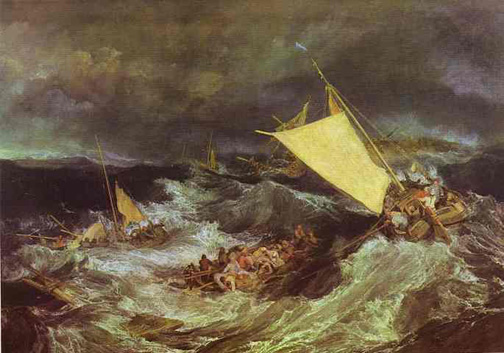 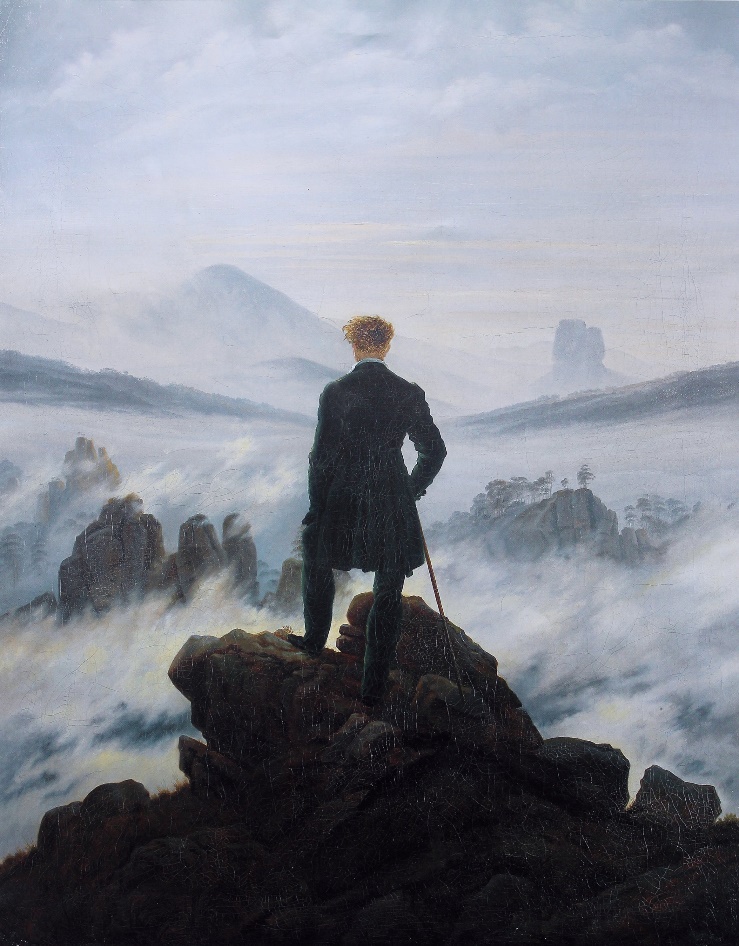 Romanticism: Do you get it? Life is exciting, full of energy & passion!!!